Figure 5. NMDAR-dependence of novelty-induced depotentiation. (A) Whereas novelty exploration (crosshatched bar) ...
Cereb Cortex, Volume 23, Issue 4, April 2013, Pages 932–939, https://doi.org/10.1093/cercor/bhs086
The content of this slide may be subject to copyright: please see the slide notes for details.
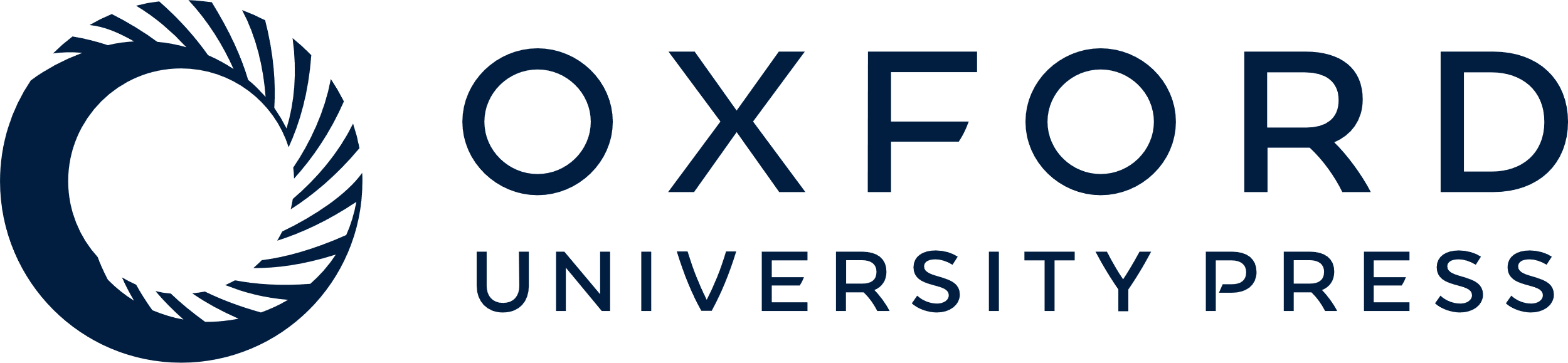 [Speaker Notes: Figure 5. NMDAR-dependence of novelty-induced depotentiation. (A) Whereas novelty exploration (crosshatched bar) triggered reversal of LTP in animals that were injected with vehicle i.p. 30 min post-HFS (asterisk, i.p., open circles, n = 7), the same duration of novelty exploration failed to reverse LTP in rats that had been injected previously with the NMDAR antagonist CPP (closed circles, 5 mg/kg, i.p., n = 6). (B) Treatment with an antagonist selective for NMDARs containing GluN2A subunits (1.2 mg/kg, i.p., closed circles, n = 5) did not inhibit the reversal of LTP by novelty exploration (vehicle controls, open circles, n = 5). (C) Novelty exploration triggered depotentiation in rats that received a vehicle injection 30 min post-HFS (open circles, n = 5). In contrast, injection of an antagonist selective for GluN2-containing NMDAR subunits, Ro 25-6981 (closed circles, 6 mg/kg, i.p., n = 6), prevented the novelty exploration-induced reversal of LTP.


Unless provided in the caption above, the following copyright applies to the content of this slide: © The Author 2012. Published by Oxford University Press. All rights reserved. For permissions, please e-mail: journals.permissions@oup.com]